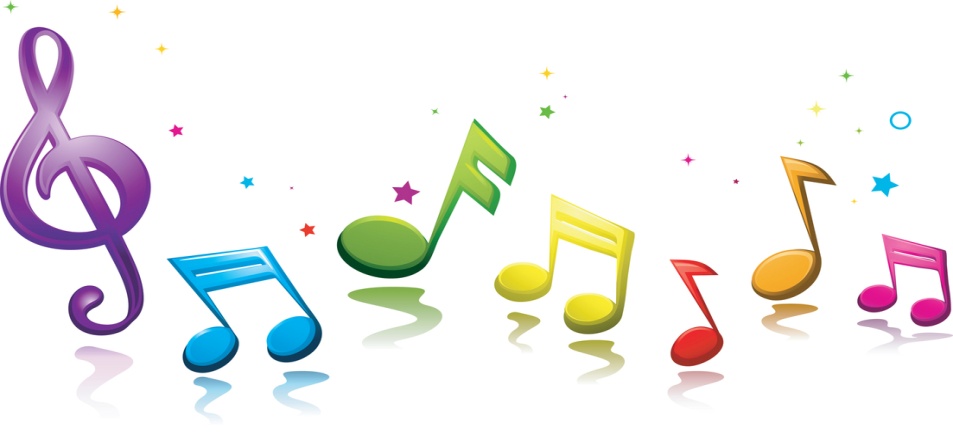 The More We Are Together
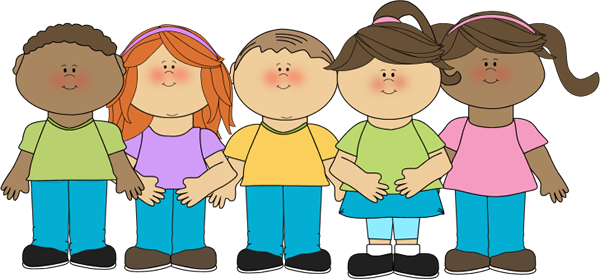 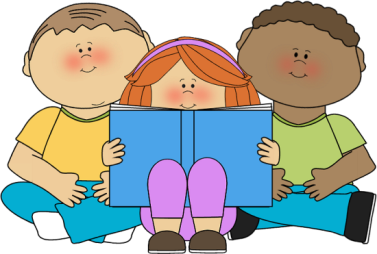 The more we               together, together, together,
read
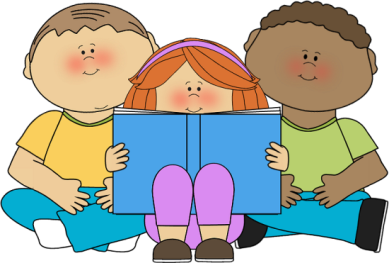 The more we                together, the happier we’ll be.
read
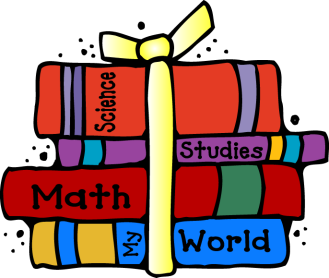 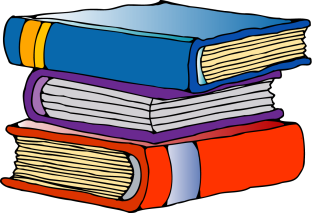 Cause your                are my                 .
books
books
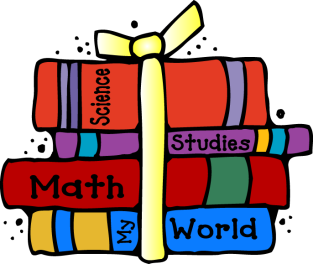 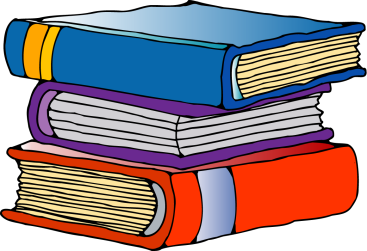 And my                   are your                    .
books
books
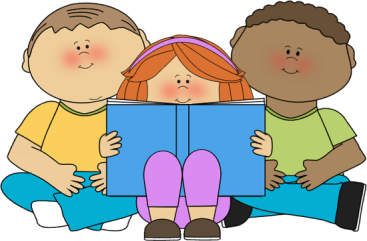 The more we                 together, the happier we’ll be!
read
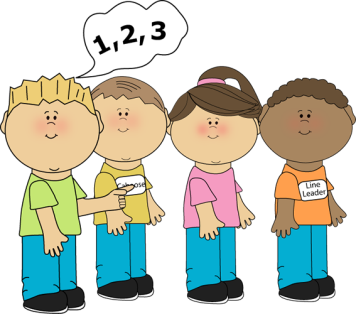 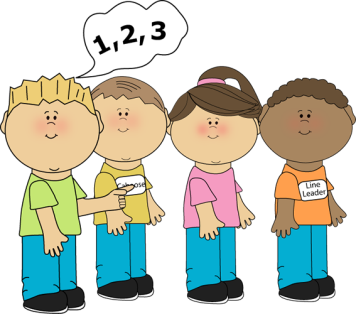 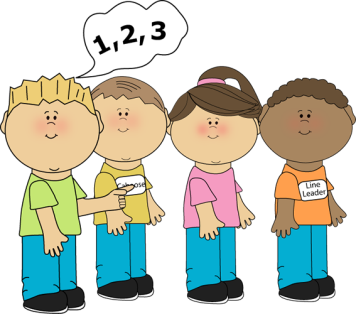 The more we                 together, together, together,
count
count
count
The more we                 together, the happier we’ll be.
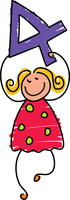 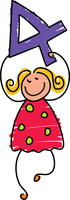 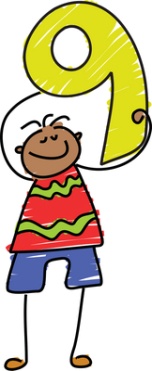 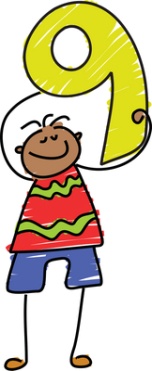 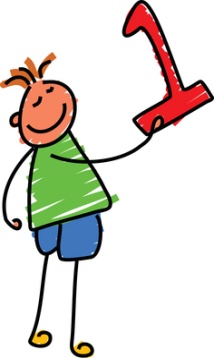 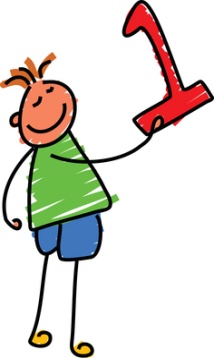 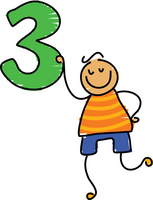 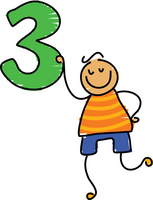 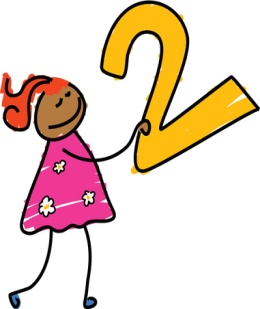 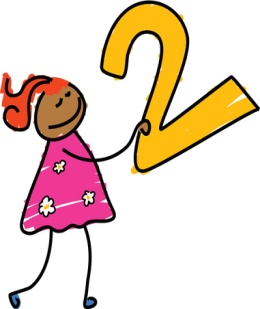 Cause your                  are my                     .
numbers
numbers
And my                     are your              .
numbers
numbers
The more we                 together, the happier we’ll be!
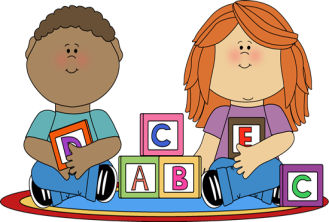 The more we                 together, together, together,
build
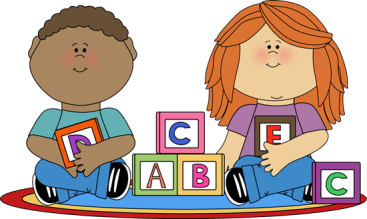 The more we                together, the happier we’ll be.
build
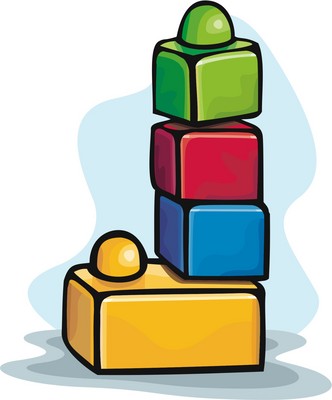 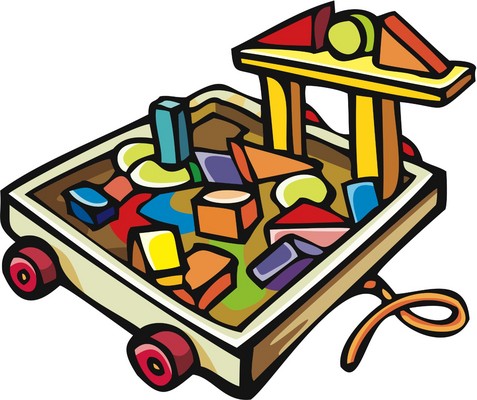 Cause your                    are my                     .
blocks
blocks
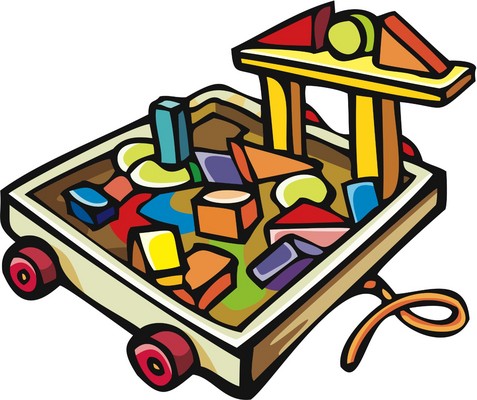 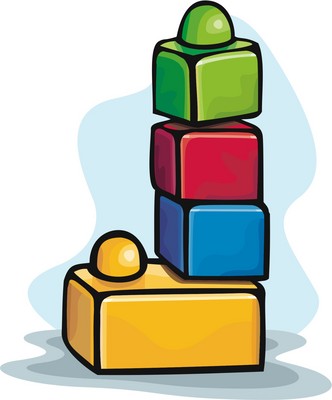 And my                     are your                     .
blocks
blocks
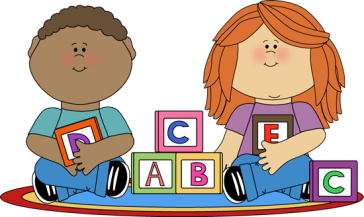 The more we                 together, the happier we’ll be!
build
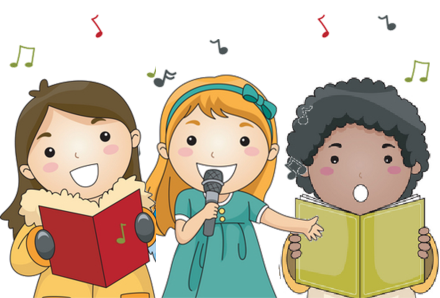 The more we                  together, together, together,
sing
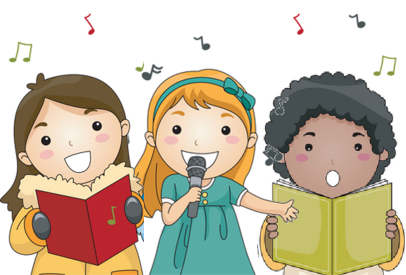 The more we                 together, the happier we’ll be.
sing
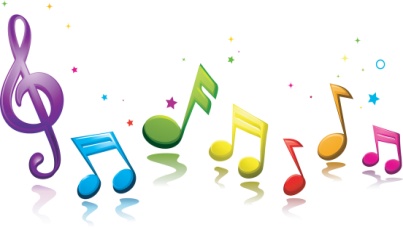 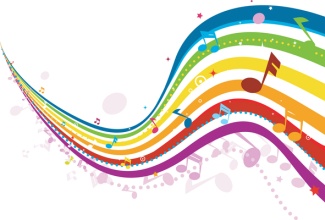 Cause your                is  my                     .
song
song
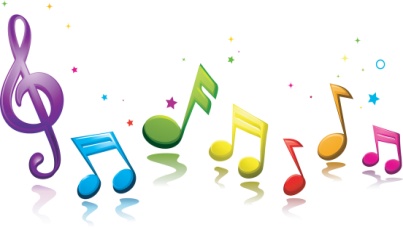 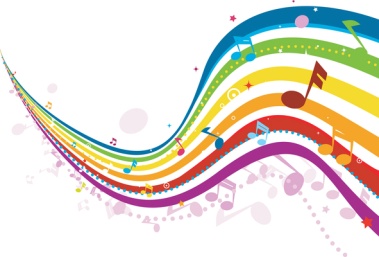 And my                      is  your                         .
song
song
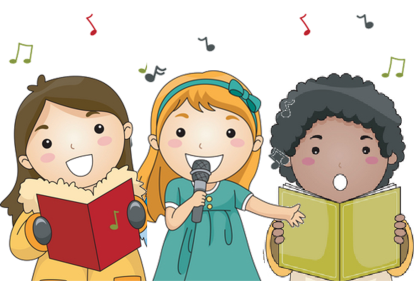 The more we                  together, the happier we’ll be!
sing
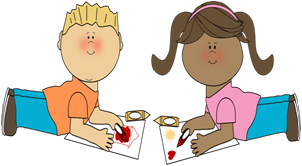 The more we                 together, together, together,
draw
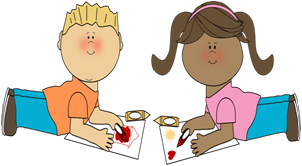 The more we                together, the happier we’ll be.
draw
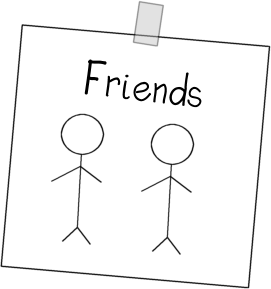 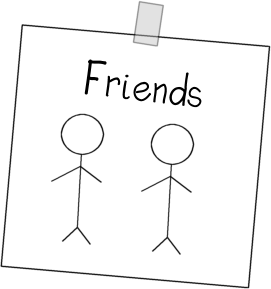 Cause your                is  my                   .
art
art
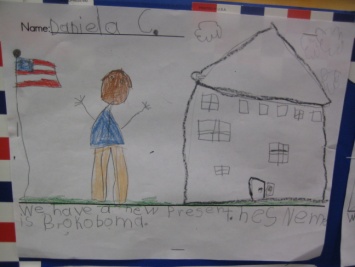 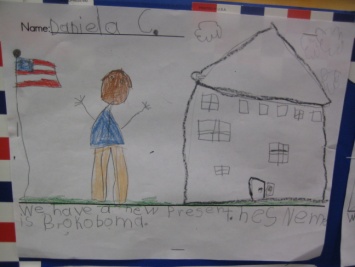 And my                    is  your              .
art
art
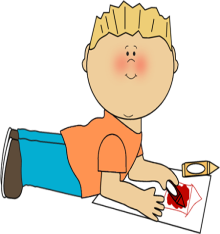 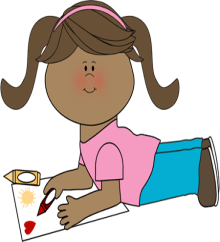 The more we                 together, the happier we’ll be!
draw
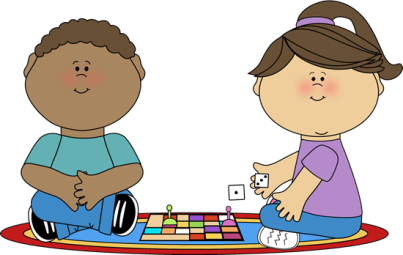 The more we                 together, together, together,
play
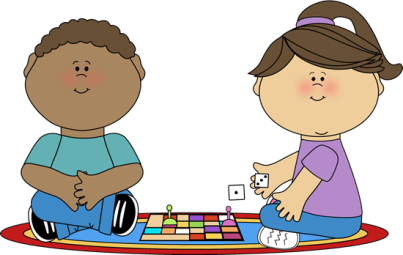 The more we                together, the happier we’ll be.
play
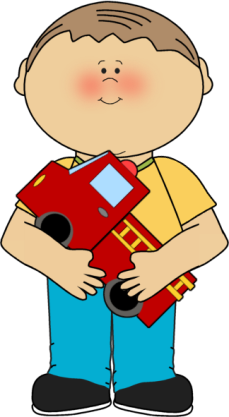 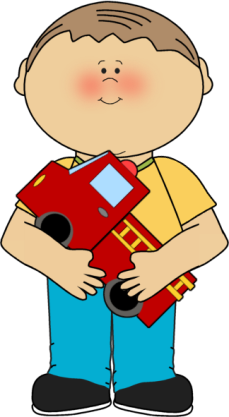 Cause your                is  my                   .
toy
toy
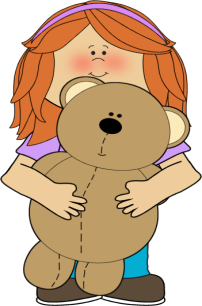 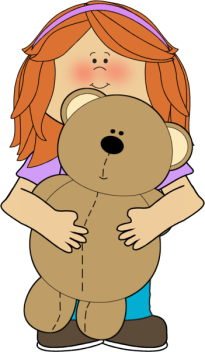 And my                    is  your              .
toy
toy
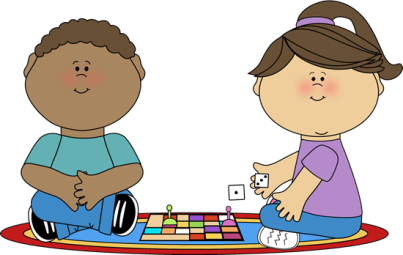 The more we                 together, the happier we’ll be!
play
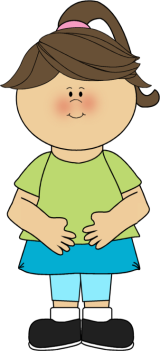 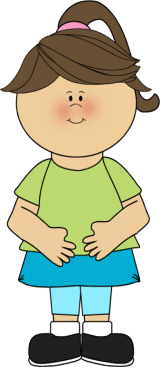 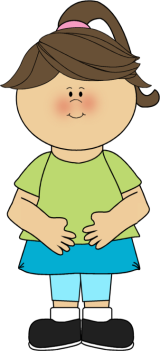 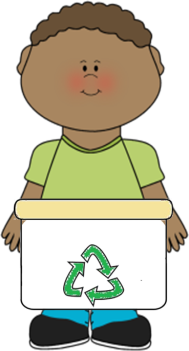 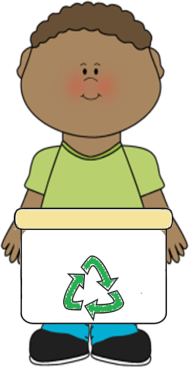 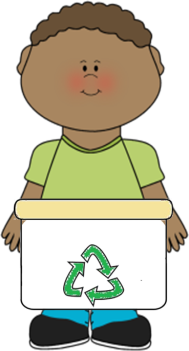 The more we                 together, together, together,
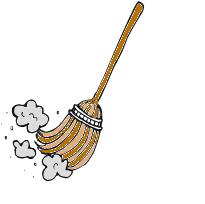 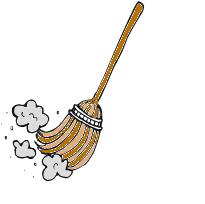 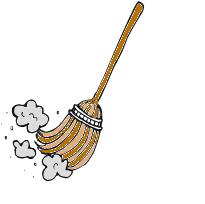 clean
The more we                together, the happier we’ll be.
clean
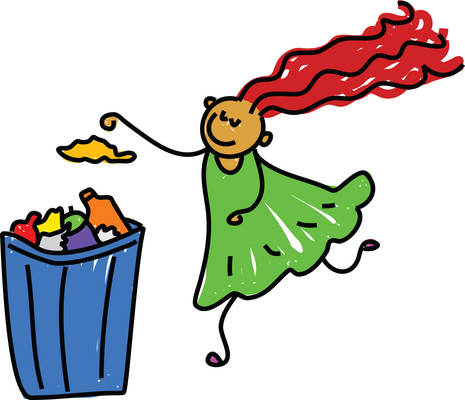 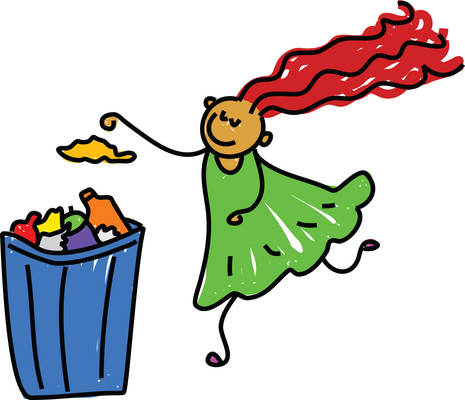 Cause your                is  my                   .
mess
mess
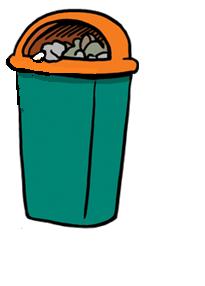 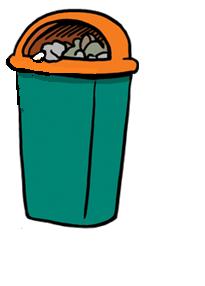 And my                    is  your              .
mess
mess
The more we                 together, the happier we’ll be!
clean
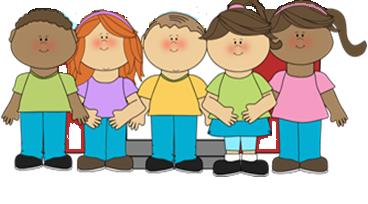 The more                      together, the happier we’ll be.
we are
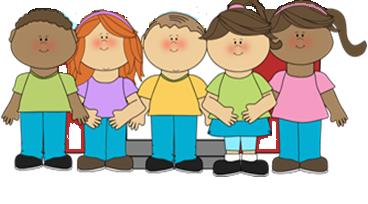 The more                    together, the happier we’ll be!
we are